[Speaker Notes: Chapter 4 covers topics that many students will have seen in their introductory course, including: the functions, types, and measures of money; fractional reserve banking and the money multiplier; the Fed’s tools for controlling the money supply; and bank runs. 

As a result, you might consider a homework or quiz to get students to review these basic concepts on their own so you can use class time for the more intermediate-level material. This material includes: a more sophisticated model of the money multiplier; bank leverage and capital requirements. 

The material in this chapter lends itself well to current events analysis; if you can free up class time by having students review the basics on their own, you might consider devoting class time to the discussion of current Federal Reserve policy, recent problems in banking sector, or other topical issues.]
IN THIS CHAPTER, YOU WILL LEARN:
The definition, functions, and types of money
How banks “create” money
What a central bank is and how it controls the money supply
1
Money: Definition
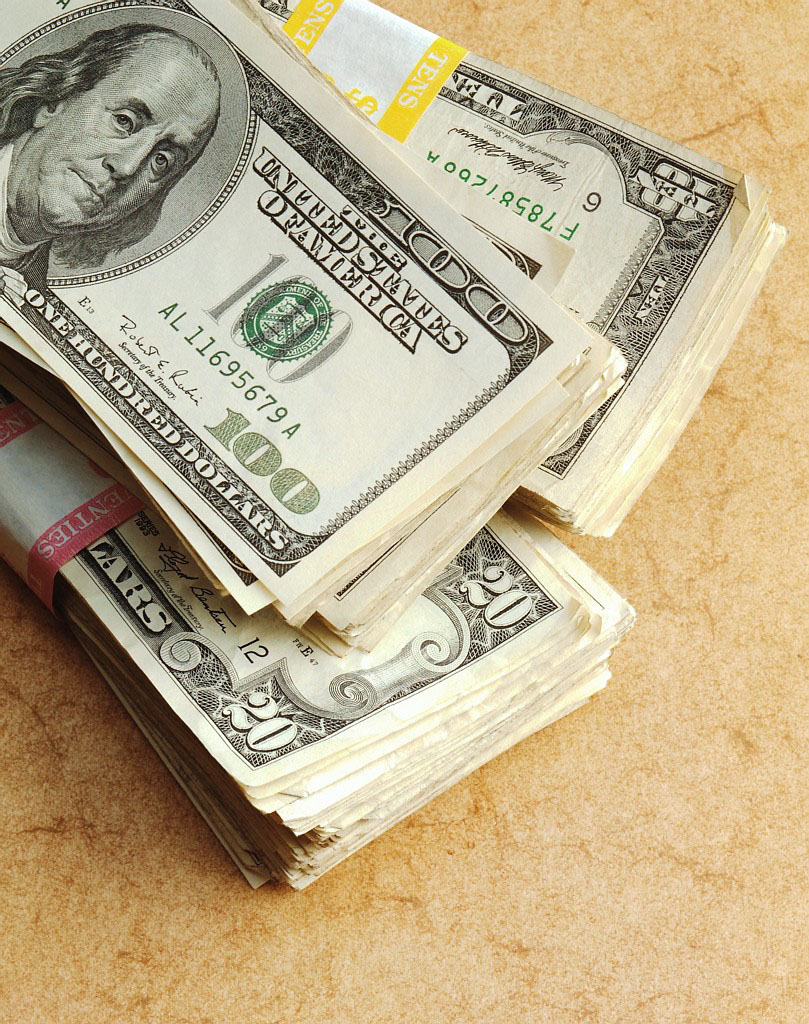 Money is the stock of assets that can be readily used to make transactions.
Money: Functions
Medium of exchangewe use it to buy stuff
Store of valuetransfers purchasing power from the present to the future
Unit of accountthe common unit by which everyone measures prices and values
[Speaker Notes: If your students have taken principles of economics, they will probably be familiar with the material on this slide. 
It might be worthwhile, though, to take an extra moment to be sure that students understand that the definition of store of value (an item that transfers purchasing power from the present to the future) simply means that money retains its value over time, so you need not spend all your money as soon as you receive it. The idea should be familiar, even though Mankiw’s wording is a bit more sophisticated than most other texts.]
Money: Types
1.	Fiat money
has no intrinsic value
example: the paper currency we use
2.	Commodity money
has intrinsic value
examples:   gold coins,   cigarettes in P.O.W. camps
[Speaker Notes: Again, this material should be reviewed for most students. 

Note: Many students have seen the film The Shawshank Redemption starring Tim Robbins and Morgan Freeman. Most of this film takes place in a prison. The prisoners have an informal “underground economy” in which cigarettes are used as money, even by prisoners who don’t smoke. Students who have seen the film will better understand “commodity money” if you mention this example. Also, the textbook (p. 83) has a case study on cigarettes being used as money in POW camps during WWII.]
NOW YOU TRYDiscussion Question
Which of these are money? 
a.	Currency
b.	Checks
c.	Deposits in checking accounts (“demand deposits”)
d.	Credit cards
e.	Certificates of deposit (“time deposits”)
5
[Speaker Notes: Answers:
a - yes
b - no, not the checks themselves, but the funds in checking accounts are money
c - yes (see b)
d - no, credit cards are a means of deferring payment
e - CDs are a store of value, and they are measured in money units. They are not readily spendable, though. 

Suggestion: Ask students to determine, for each item listed, which of the functions of money it serves.]
Two definitions
The money supply is the quantity of money available in the economy. 
Monetary policy is the control over the money supply.
[Speaker Notes: Again, this is mostly review.]
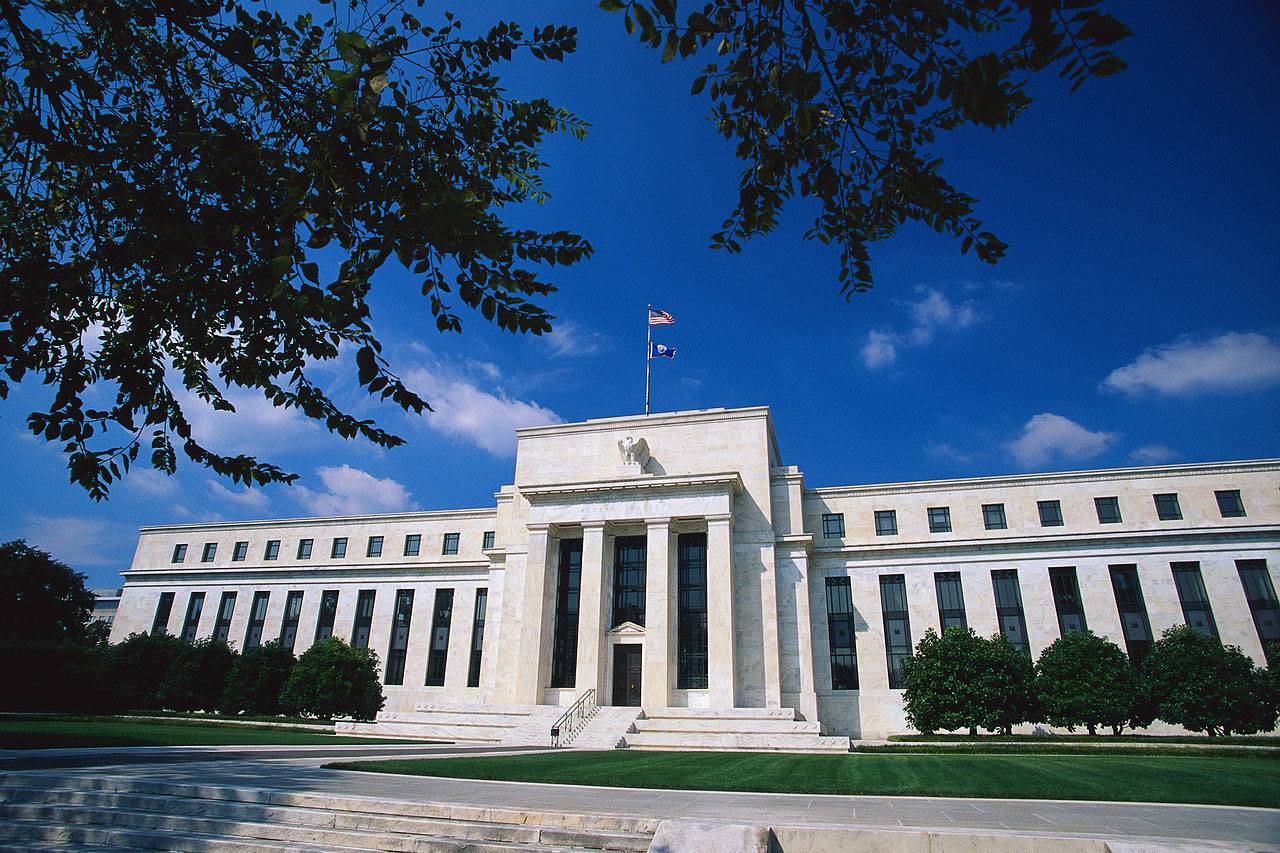 The Federal Reserve Building Washington, DC
The central bank and monetary control
Monetary policy is conducted by a country’s central bank. 
The U.S.’s central bank is called the Federal Reserve (“the Fed”).
To control the money supply, the Fed uses open market operations, the purchase and sale of government bonds.
[Speaker Notes: Again, this is mostly review.]
C
Currency
1,279
M1
C + demand deposits, travelers’ checks, other checkable deposits
2,988
M2
M1 + small time deposits, savings deposits, money market mutual funds, money market deposit accounts
11,846
Money supply measures, March 2015
symbol
assets included
amount ($ billions)
[Speaker Notes: The most important thing that students should get from this slide is the following:
Each successive measure of the money supply is BIGGER and LESS LIQUID than the one it follows. I.e.,: 
checking account deposits (in M1 but not C) are less liquid than currency. 
money market deposit account and savings account balances (in M2 but not M1) are less liquid than demand deposits. 

Whether you require your students to learn the definitions of every component of each monetary aggregate is up to you. Most professors agree that students should learn the definitions of M1, M2, demand deposits, and time deposits. Some professors feel that, since the quantity of information students can learn in a semester is finite, it is not worthwhile to require students to learn such terms as “repurchase agreements.” However, you might orally state the definitions of such terms to help students better understand the nature of the monetary aggregates.

Source: Federal Reserve Board, H.6 release. 
http://www.federalreserve.gov/releases/h6/current/h6.htm
Figures are seasonally adjusted.]
Banks’ role in the monetary system
The money supply equals currency plus demand (checking account) deposits:
				M = C + D 
Since the money supply includes demand deposits, the banking system plays an important role.
A few preliminaries
Reserves (R ): the portion of deposits that banks have not lent.
A bank’s liabilities include deposits;
	assets include reserves and outstanding loans.
100-percent-reserve banking: a system in which banks hold all deposits as reserves.
Fractional-reserve banking: a system in which banks hold a fraction of their deposits as reserves.
[Speaker Notes: It might be worthwhile at this point to explain why deposits are liabilities and why reserves and loans are assets.]
Banks’ role in the monetary system
To understand the role of banks, we will consider three scenarios:
1.	No banks
2.	100-percent-reserve banking(banks hold all deposits as reserves)
3.	Fractional-reserve banking(banks hold a fraction of deposits as reserves, use the rest to make loans)
In each scenario, we assume C = $1,000.
[Speaker Notes: Remind your students to keep in mind that M = C + D in all of the scenarios.]
SCENARIO 1:  No banks
With no banks, D = 0  and  M = C = $1,000.
FIRSTBANK’S balance sheet
Assets
Liabilities
SCENARIO 2: 100-percent-reserve banking
Initially C = $1000, D = $0, M = $1,000. 
Now suppose households deposit the $1,000 at “Firstbank.”
After the deposit:  C = $0,  D = $1,000,   M = $1,000 
LESSON:100%-reserve banking has no impact on size of money supply.
reserves $1,000
deposits $1,000
FIRSTBANK’S balance sheet
Assets
Liabilities
SCENARIO 3: Fractional-reserve banking
Suppose banks hold 20% of deposits in reserve, making loans with the rest.
Firstbank will make $800 in loans.
LESSON: In a fractional-reserve banking system, banks create money.
The money supply now equals $1,800:
Depositor has $1,000 in demand deposits.
Borrower holds $800 in currency.
reserves $1,000
deposits $1,000
reserves  $200
loans    $800
SECONDBANK’S balance sheet
Assets
Liabilities
SCENARIO 3: Fractional-reserve banking
Suppose the borrower deposits the $800 in Secondbank. 
Initially, Secondbank’s balance sheet is:
Secondbank will loan 80% of this deposit.
deposits $800
reserves 	$800
loans 	$0
reserves 	$160
loans 	$640
[Speaker Notes: Maybe the borrower deposits the $800 in the bank. Or maybe the borrower uses the money to buy something from someone else, who then deposits it in the bank. In either case, the $800 finds its way back into the banking system.]
THIRDBANK’S balance sheet
Assets
Liabilities
SCENARIO 3: Fractional-reserve banking
If this $640 is eventually deposited in Thirdbank,
Then Thirdbank will keep 20% of it in reserve and loan the rest out:
deposits $640
reserves 	$640
loans 	$0
reserves 	$128
loans 	$512
[Speaker Notes: Again, the person who borrowed the $640 will either deposit it in his/her own checking account or will use it to buy something from somebody who, in turn, deposits it in his/her checking account. In either case, the $640 winds up in a bank somewhere and that bank can then use it to make new loans.]
Finding the total amount of money:
Original deposit 	= $1000
	+ 	Firstbank lending	= $ 800
	+ 	Secondbank lending 	= $ 640
	+ 	Thirdbank lending	= $ 512
	+ 	other lending…
Total money supply = (1/rr ) × $1,000   where rr = ratio of reserves to deposits
In our example, rr = 0.2, so M = $5,000
Money creation in the banking system
A fractional-reserve banking system creates money, but it doesn’t create wealth:
Bank loans give borrowers some new money 
and an equal amount of new debt.
Bank capital, leverage, and capital requirements
Bank capital: the resources a bank’s owners have put into the bank
A more realistic balance sheet:
[Speaker Notes: This slide and the following three slides correspond to the subsection “Bank Capital, Leverage, and Capital Requirements” on pp. 90-91.]
Bank capital, leverage, and capital requirements
Leverage: the use of borrowed money to supplement existing funds for purposes of investment
Leverage ratio 	= assets/capital
				= $(200 + 500 + 300)/$50 = 20
[Speaker Notes: Banks are highly leveraged.]
Bank capital, leverage, and capital requirements
Being highly leveraged makes banks vulnerable.
Example: Suppose a recession causes our bank’s assets to fall by 5%, to $950. 
Then, capital = assets – liabilities = 950 – 950 = 0
[Speaker Notes: Because banks are highly leveraged, a small loss of assets could wipe out bank equity.]
Bank capital, leverage, and capital requirements
Capital requirement: 
minimum amount of capital mandated by regulators
intended to ensure banks will be able to pay off depositors
higher for banks that hold more risky assets
2008-2009 financial crisis: 
Losses on mortgages shrank bank capital, slowed lending, exacerbated the recession.
Govt injected billions of dollars of capital into banks to ease the crisis and encourage more lending.
A model of the money supply
exogenous variables
Monetary base, B = C + R
controlled by the central bank
Reserve-deposit ratio, rr = R/D
depends on regulations & bank policies
Currency-deposit ratio, cr = C/D
depends on households’ preferences
where
Solving for the money supply:
[Speaker Notes: The point of all this algebra is to express the money supply in terms of the three exogenous variables described on the preceding slide.]
where
The money multiplier
If rr < 1, then m > 1
If monetary base changes by ΔB, then  ΔM = m × ΔB 
m is the money multiplier, the increase in the money supply resulting from a one-dollar increase in the monetary base.
where
NOW YOU TRYThe money multiplier
Suppose households decide to hold more of their money as currency and less in the form of demand deposits.
 Determine impact on money supply. 
 Explain the intuition for your result.
26
SOLUTIONThe money multiplier
Impact of an increase in the currency-deposit ratio Δcr > 0.   
An increase in cr increases the denominator of m proportionally more than the numerator. So m falls, causing M to fall. 
If households deposit less of their money, then banks can’t make as many loans, so the banking system won’t be able to create as much money.
27
[Speaker Notes: Note: An increase in cr raises both the numerator and denominator of the expression for m. But since rr < 1, the denominator is smaller than the numerator, so a given increase in cr will increase the denominator proportionally more than the numerator, causing a decrease in m. 

If your students know calculus, they can use the quotient rule to see that (dm/dcr) < 0.]
The instruments of monetary policy
The Fed can change the monetary base using:
open market operations (the Fed’s preferred method of monetary control)
To increase the base, the Fed could buy government bonds, paying with new dollars.
the discount rate: the interest rate the Fed charges on loans to banks
To increase the base, the Fed could lower the discount rate, encouraging banks to borrow more reserves.
The instruments of monetary policy
The Fed can change the reserve-deposit ratio using:
reserve requirements: Fed regulations that impose a minimum reserve-deposit ratio
To reduce the reserve-deposit ratio, the Fed could reduce reserve requirements.
interest on reserves: the Fed pays interest on bank reserves deposited with the Fed
To reduce the reserve-deposit ratio, the Fed could pay a lower interest rate on reserves.
Why the Fed can’t precisely control M
where
Households can change cr, causing m and M to change. 
Banks often hold excess reserves (reserves above the reserve requirement). 
	If banks change their excess reserves, then rr, m, and M change.
CASE STUDY:  Quantitative Easing
From 8/2008 to 8/2011, the monetary base tripled, but M1 grew only about 40%.
Monetary base
[Speaker Notes: Figure 4-1 on p. 97. This slide and the next correspond to the case study “Quantitative Easing and the Exploding Monetary Base” on pp. 97-98.]
CASE STUDY:  Quantitative Easing
Quantitative easing: the Fed bought long-term govt bonds instead of T-bills to reduce long-term rates.
The Fed also bought mortgage-backed securities to help the housing market.
But after losses on bad loans, banks tightened lending standards and increased excess reserves, causing money multiplier to fall. 
If banks start lending more as economy recovers, rapid money growth may cause inflation. To prevent, the Fed is considering various “exit strategies.”
[Speaker Notes: See Case Study on pp. 97-98.]
CASE STUDY:  Bank failures in the 1930s
From 1929 to 1933: 
over 9,000 banks closed
money supply fell 28%
This drop in the money supply may not have caused The Great Depression, but certainly contributed to its severity.
where
CASE STUDY:  Bank failures in the 1930s
Loss of confidence in banks:   increases cr, reduces m
Banks became more cautious:   increases rr, reduces m
M
26.5
19.0
–28.3%
C
3.9
5.5
41.0
D
22.6
13.5
–40.3
B
7.1
8.4
18.3
C
3.9
5.5
41.0
R
3.2
2.9
–9.4
m
3.7
2.3
–37.8
rr
0.14
0.21
50.0
cr
0.17
0.41
141.2
CASE STUDY:  Bank failures in the 1930s
August 1929
March 1933
% change
[Speaker Notes: Table 4-2, p. 99. Source: Adapted from Milton Friedman and Anna Schwartz, A Monetary History of the United States, 1867-1960 (Princeton, NJ: Princeton University Press, 1963), Appendix A. 

I have added an extra column with the percent changes to the table. 

I have animated the table so that the rows appear in three groups. 
First group: M, C, and D, because M = C + D
Second group: B, C, and R, because B = C + R
Third group: m and its components, rr and cr

The base rises, yet the money multiplier falls so much that the money supply falls.]
Could this happen again?
Many policies have been implemented since the 1930s to prevent such widespread bank failures.
E.g., Federal Deposit Insurance, to prevent bank runs and large swings in the currency-deposit ratio.
CHAPTER SUMMARY
Money
Definition: the stock of assets used for transactions 
Functions: medium of exchange, store of value, unit of account 
Types: commodity money (has intrinsic value), fiat money (no intrinsic value)
Money supply controlled by central bank
37
CHAPTER SUMMARY
Fractional reserve banking creates money because each dollar of reserves generates many dollars of demand deposits. 
The money supply depends on the:
monetary base
currency-deposit ratio
reserve ratio
The Fed can control the money supply with:
open market operations
the reserve requirement
the discount rate
interest on reserves
38
CHAPTER SUMMARY
Bank capital, leverage, capital requirements
Bank capital is the owners’ equity in the bank. 
Because banks are highly leveraged, a small decline in the value of bank assets can have a huge impact on bank capital. 
Bank regulators require that banks hold sufficient capital to ensure that depositors can be repaid.
39